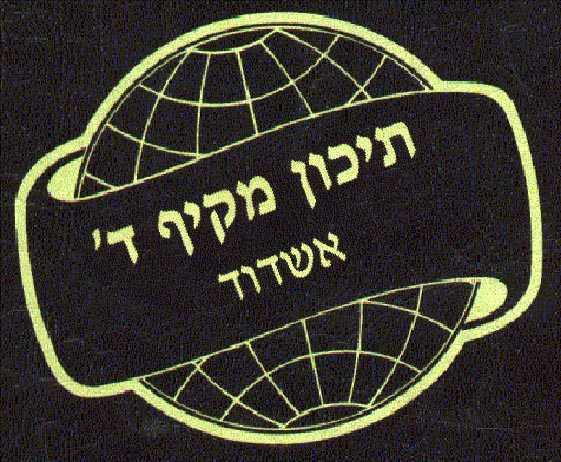 ארקדי פלדמן
ארקדי פלדמן
ארקדי פלדמן
ארקדי פלדמן
פיזיקה
תשע"ג
1
ארקדי פלדמן
תכונות
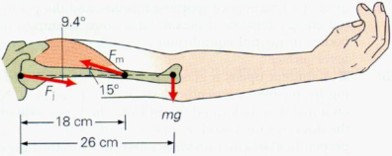 פיזיקליות
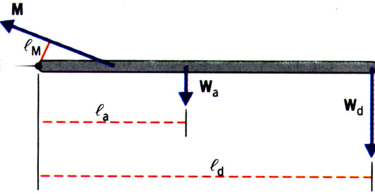 2
ארקדי פלדמן
ארקדי פלדמן
אנרגיה
אנרגיה תרמית
פרק 2
שינוי מצבי צבירה
בהשפעת טמפרטורה
(התכה והקפאה)
3
ארקדי פלדמן
כל חומר ניתן למעבר למצבי צבירה הבאים
גז
נוזל
מוצק
4
ארקדי פלדמן
שינויי מצבי צבירה 
של חומרים
בהשפעת טמפרטורה
הם גם תופעות
תרמיות
5
ארקדי פלדמן
היתוך
הפיכת המוצק למצב נוזלי בהשפעת טמפרטורה (בעקבות חימומו) נקראת היתוך (התכה)
6
ארקדי פלדמן
היתוך של קרח
היתוך של מתכות
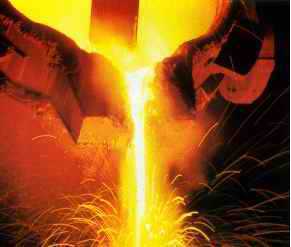 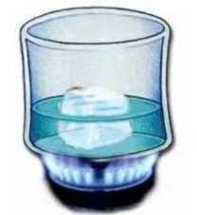 מתכת ממצב צבירה מוצק הופכת למצב נוזלי בעקבות חימומה
חימום הקרח גורם להעברתו למים
(ממוצק לנוזל)
7
ארקדי פלדמן
חימום החומר הגורם לשינוי מצב צבירה ממוצק לנוזל לא גורם ליצור חומר חדש ולשינוי מסתו.
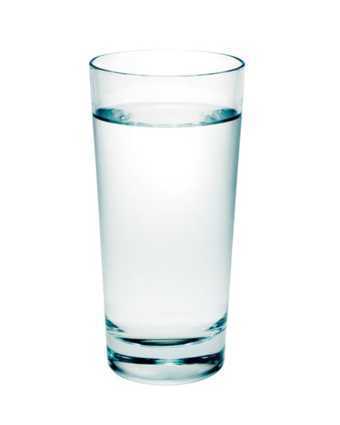 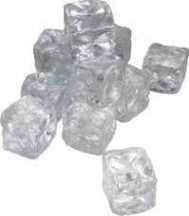 חימום
היתוך
מים
קרח
קרח ומים הם אותו החומר. במשך היתוכו מסה של החומר אינה משתנה אבל מבנה החלקיקי משתנה.
8
ארקדי פלדמן
בעקבות חימום חיצוני המוצק מקבל 
אנרגיה נוספת וטמפרטורה שלו עולה.
אנרגיה
אנרגיה
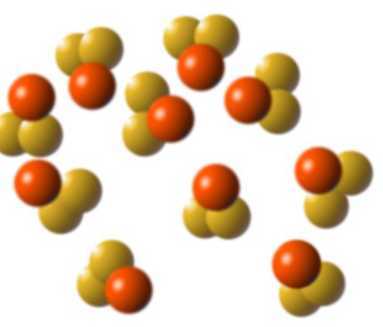 ברגע מסוים אנרגיה של רוב חלקיקיו כל כך גדלה שזה גורם להריסה של מבנה החלקיקי הקיים.
9
ארקדי פלדמן
ההריסה גורמת לתהליך בו כל התכונות  של המוצק 
(סדר חלקיקים, כוחות משיכה ומרחקים ביניהם, סוג תנועתם) 
הופכות לתכונות של נוזלים.
10
ארקדי פלדמן
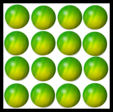 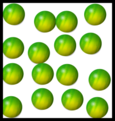 11
ארקדי פלדמן
תהליך היתוך מתקיים בטמפרטורה מסוימת  שנקראת 
נקודת התכה או טמפרטורת ההיתוך
נספח 1
נספח 1
נקודת התכה (באנגלית – Melting point) 
מקובל לסמן:  Tm
12
ארקדי פלדמן
האנרגיה הנדרשת להתכת קילוגרם אחד של חומר נקראת חום כמוס של התכה.
נספח 2
חום כמוס של התכה מקובל לסמן:
 (אות יוונית למבדה)
13
ארקדי פלדמן
ניסוי 1
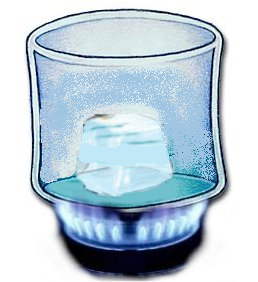 קרח
ניקח קובית קרח בטמפרטורה של -10  מעלות צלזיוס ונחמם אותה.
במשך חימום מודדים טמפרטורה
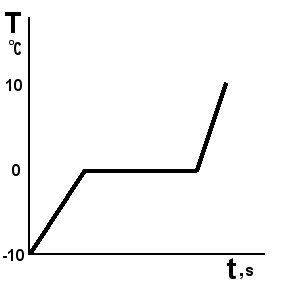 חימום
בציר Y נסמן ערך של טמפרטורת החומר
נקודת היתוך
בציר X נסמן ערך של האנרגיה הנקלטת ע"י החומר
טמפרטורת החומר התחלתית
זמן
14
ארקדי פלדמן
אנרגיה
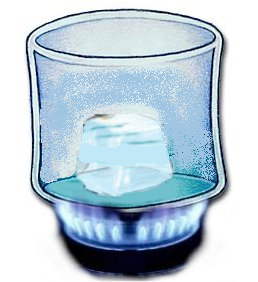 קרח
אם טמפרטורה של קרח נמוכה מנקודת היתוך, חימומו גורם לעליית טמפרטורה של קרח.
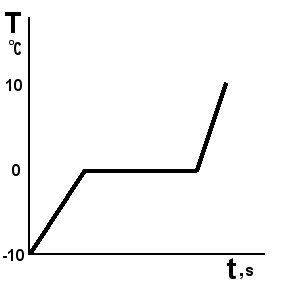 חימום
נקודת היתוך
מים
כל האנרגיה הנקלטת מנוצלת לחימום הקרח עד טמפרטורת התכה
(שלב ראשון – מסומן בכחול).
קרח
ומים
קרח
זמן
15
ארקדי פלדמן
אנרגיה
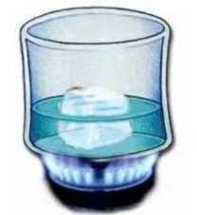 בהשגת נקודת התכה מתחיל תהליך היתוך.
במשך תהליך היתוך טמפרטורה של תערובת 
מוצק-נוזל (קרח – מים) נשארת קבועה.
קרח
מים
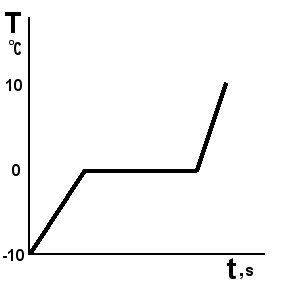 חימום
נקודת היתוך
מים
כל האנרגיה הנקלטת מנוצלת להריסת מבנה חלקיקי של מוצק והפיכתו למבנה חלקיקי של נוזל 
(שלב שני – מסומן באדום).
קרח
ומים
קרח
זמן
16
ארקדי פלדמן
אנרגיה
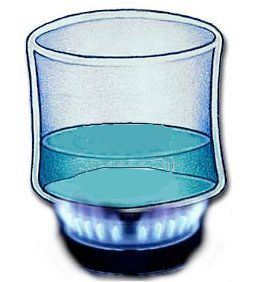 מים
אחרי היתוך הקרח, בכוס, נשארים רק מים.
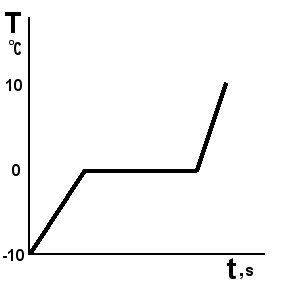 חימום
נקודת היתוך
מים
כל האנרגיה הנקלטת מנוצלת לחימום המים
(שלב שלישי – מסומן בירוק).
קרח
ומים
קרח
זמן
17
ארקדי פלדמן
אנרגיה
חישוב של אנרגית החום הנדרשת להיתוך מוצק שנמצא בטמפרטורת התכה
EQM =   m
מסת המוצק   חום כמוס של התכה  = אנרגית חום
האנרגיה הנדרשת להיתוך של קילוגרם אחד של מוצק
18
ארקדי פלדמן
יחידות מדידה
EQM =   m
מסת המוצק
אנרגית חום
קילוגרם (kg)
ג'אול (J)
חום כמוס של היתוך
ג'אול לקילוגרם (J/kg)
19
ארקדי פלדמן
תרגיל 1
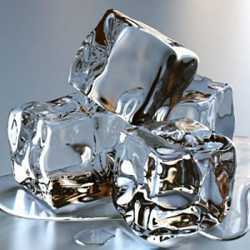 א. מהי האנרגיה  הנדרשת להיתוך של
 1 ק"ג קרח שנמצא בטמפרטורת התכה?
ב. מהי טמפרטורת המים במשך תהליך ההתכה?
ג. מהי טמפרטורה של הקרח במשך תהליך ההיתוך?
ד. מהי האנרגיה  הנדרשת להיתוך של 3 ק"ג קרח שנמצא בטמפרטורת היתוך?
20
ארקדי פלדמן
תרגיל 2
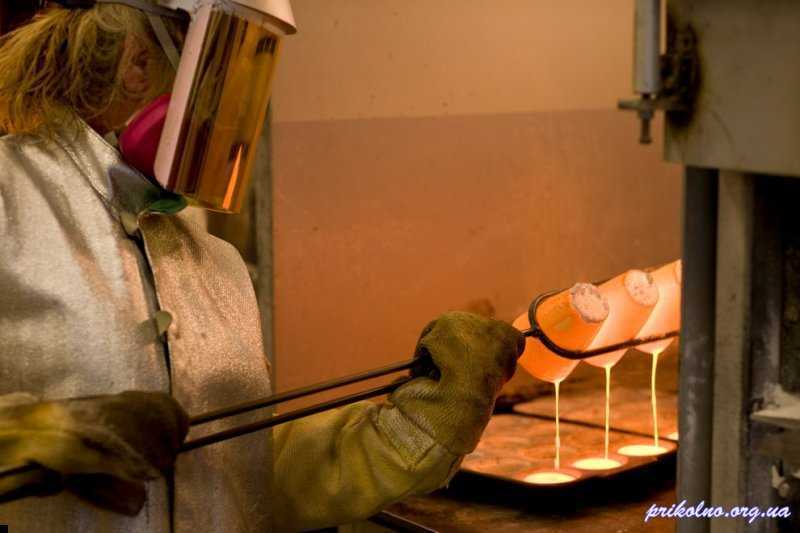 א. מהי האנרגיה  הנדרשת להיתוך של 1 ק"ג של זהב שנמצא בטמפרטורת התכה?
ב. מהי טמפרטורת הזהב הנוזלי במשך תהליך ההתכה?
ג. מהי טמפרטורה של חתיכות הזהב במשך תהליך ההיתוך?
ד. מהי האנרגיה  הנדרשת להיתוך של 3 ק"ג זהב שנמצא בטמפרטורת  היתוך?
21
ארקדי פלדמן
תרגיל 3
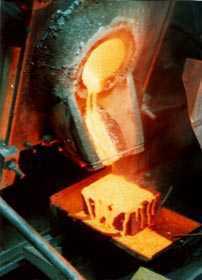 א. מהי האנרגיה  הנדרשת להיתוך של 
1 ק"ג של נחושת שנמצא בטמפרטורת התכה?
ב. מהי טמפרטורה של הנחושת הנוזלי במשך תהליך ההתכה?
ג. מהי טמפרטורה של חתיכות הנחושת במשך תהליך ההיתוך?
ד. מהי האנרגיה  הנדרשת להיתוך של 5.5 ק"ג נחושת שנמצא בטמפרטורת היתוך?
22
ארקדי פלדמן
תרגיל 4
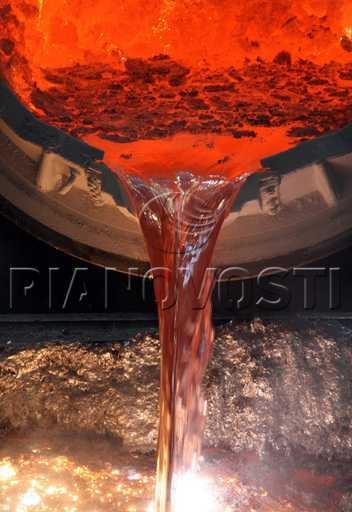 א. מהי האנרגיה  הנדרשת להיתוך של 1 ק"ג של אלומיניום שנמצא בטמפרטורת התכה?
ב. מהי טמפרטורה של חתיכות האלומיניום במשך תהליך ההתכה?
ג. מהי טמפרטורה של האלומיניום הנוזלי במשך תהליך ההיתוך?
ד. מהי האנרגיה  הנדרשת להיתוך של 20 ק"ג אלומיניום שנמצא בטמפרטורת היתוך?
23
ארקדי פלדמן
קיפאון
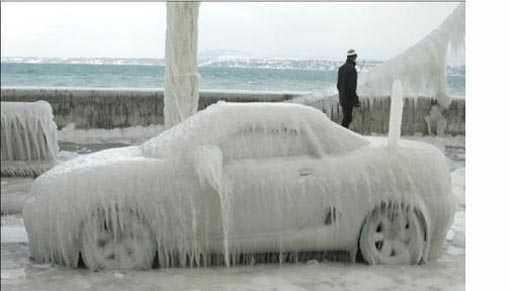 תהליך הפוך להיתוך נקרא קיפאון (הקפאה)
24
ארקדי פלדמן
קירור החומר הגורם לשינוי מצב צבירה
 של נוזל למוצק 
לא גורם ליצור חומר חדש ולשינוי מסתו.
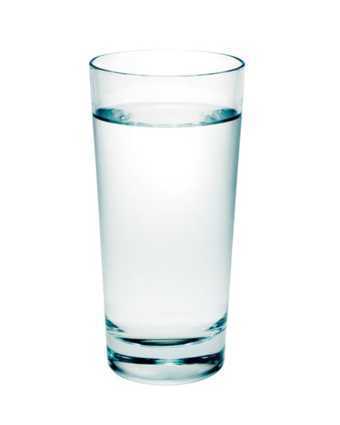 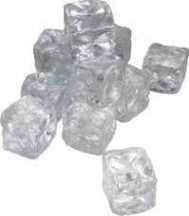 קירור
הקפאה
מים
קרח
קרח ומים זה אותו החומר. במשך הקפאה מסה של החומר אינה משתנה אבל מבנה החלקיקי משתנה.
25
ארקדי פלדמן
כאשר טמפרטורת הסביבה נמוכה מטמפרטורת החומר, הנוזל מאבד את אנרגית חום ומתקרר.
חלקיקים שלו מתחילים לנוע יותר ויותר לאט









 
ובסופו של דבר "חוזרים" לכל תכונות של חלקיקי מוצק.
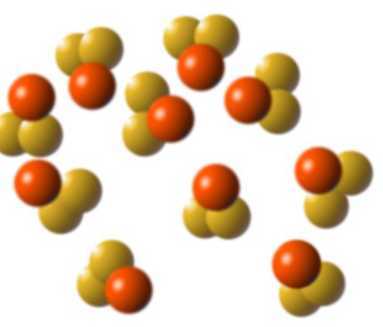 אנרגיה
אנרגיה
אנרגיה
אנרגיה
ארקדי פלדמן
הקפאה, בעצם, זה תהליך שחזור של מבנה חלקיקי של נוזל למבנה חלקיקי של מוצק
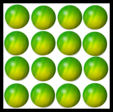 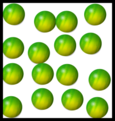 27
ארקדי פלדמן
תהליך הקפאה מתקיים באותה הטמפרטורה 
שנקראת נקודת התכה
במילים אחרות טמפרטורת היתוך שווה לטמפרטורת קיפאון.
בניגוד לתהליך התכה בו משקיעים אנרגיה, בתהליך הקפאה האנרגיה נפלטת, אבל ערכים של האנרגיות האלו שווים
זאת אומרת שלחישוב האנרגיה הנפלטת בתהליך הקפאה משתמשים בנוסחת חישוב האנרגיה הנקלטת בתהליך היתוך.
EQM =   m
28
ארקדי פלדמן
תהליך היתוך דורש את כמות 
האנרגיה המסוימת.
סיכומים
2. בתהליך הקפאה פולטת את כמות 
האנרגיה המסוימת.
3. כמות האנרגיה הנקלטת בתהליך היתוך שווה לכמות האנרגיה הנפלטת בתהליך הקפאה.
4. נקודת התכה או טמפרטורת ההיתוך שווה לנקודת הקפאה.
5. חום כמוס של התכה שווה לחום כמוס של הקפאה.
29
ארקדי פלדמן
תרגיל 5
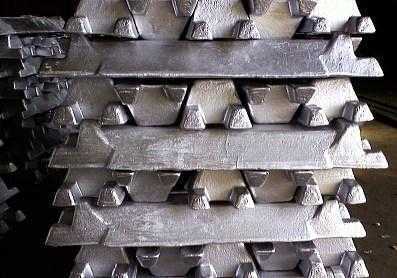 א. מהי האנרגיה  הנפלטת בהקפאה של 1 ק"ג של אלומיניום שנמצא בטמפרטורת התכה?
ב. מהי טמפרטורה של חתיכות האלומיניום במשך תהליך הקפאה?
ג. מהי טמפרטורה של האלומיניום הנוזלי במשך תהליך הקפאה?
ד. מהי האנרגיה  הנפלטת בהקפאה של 2 ק"ג אלומיניום שנמצא בטמפרטורת היתוך?
30
ארקדי פלדמן
תרגיל 6
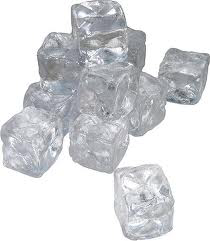 א. מהי האנרגיה  הנפלטת בהקפאה של 1 ק"ג קרח שנמצא בטמפרטורת התכה?
ב. מהי טמפרטורת המים במשך תהליך הקפאה?
ג. מהי טמפרטורה של הקרח במשך תהליך הקפאה?
ד. מהי האנרגיה  הנפלטת בהקפאה של 3 ק"ג קרח שנמצא בטמפרטורת היתוך?
31
ארקדי פלדמן
תרגיל 7
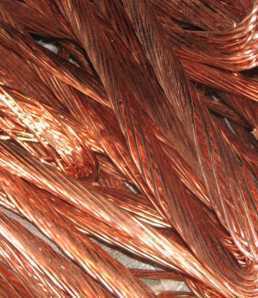 א. מהי האנרגיה  הנפלטת בהקפאה של 1 ק"ג של נחושת שנמצא בטמפרטורת התכה?
ב. מהי טמפרטורה של הנחושת הנוזלי במשך תהליך הקפאה?
ג. מהי טמפרטורה של חתיכות הנחושת במשך תהליך הקפאה?
ד. מהי האנרגיה  הנפלטת בהקפאה של 2.5 ק"ג נחושת שנמצא בטמפרטורת היתוך?
32
ארקדי פלדמן
תרגיל 8
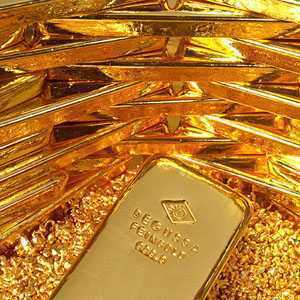 א. מהי האנרגיה  הנפלטת בהקפאה של 1 ק"ג של זהב שנמצא בטמפרטורת התכה?
ב. מהי טמפרטורת הזהב הנוזלי במשך תהליך הקפאה?
ג. מהי טמפרטורה של חתיכות הזהב במשך תהליך הקפאה?
ד. מהי האנרגיה  הנפלטת בהקפאה של 8 ק"ג זהב שנמצא בטמפרטורת היתוך?
33
ארקדי פלדמן
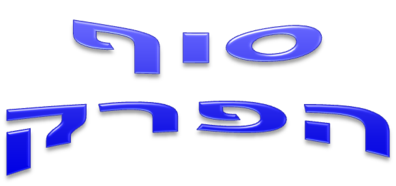 34
ארקדי פלדמן